Игра«Найди лишнего героя сказки»
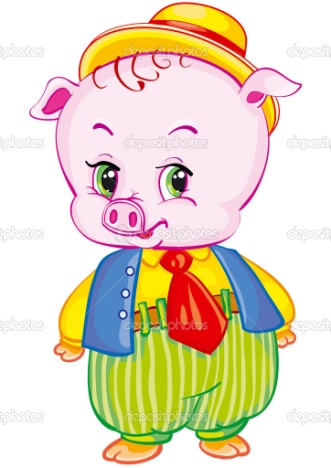 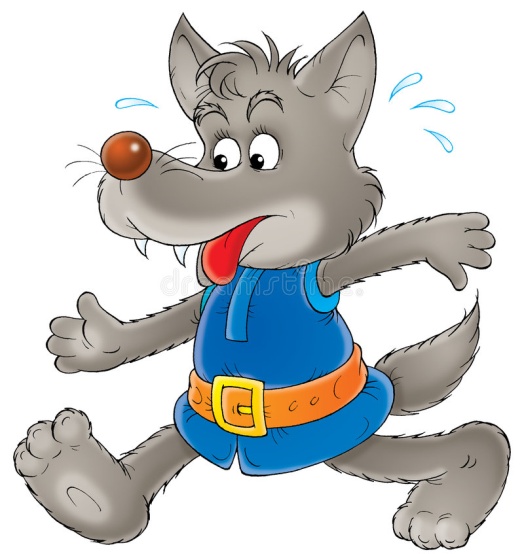 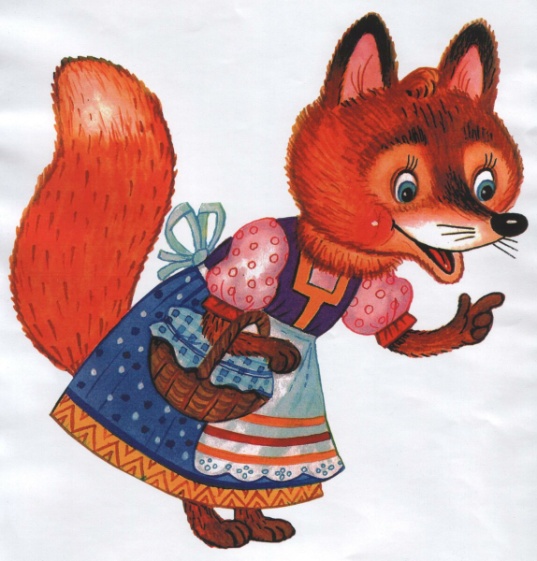 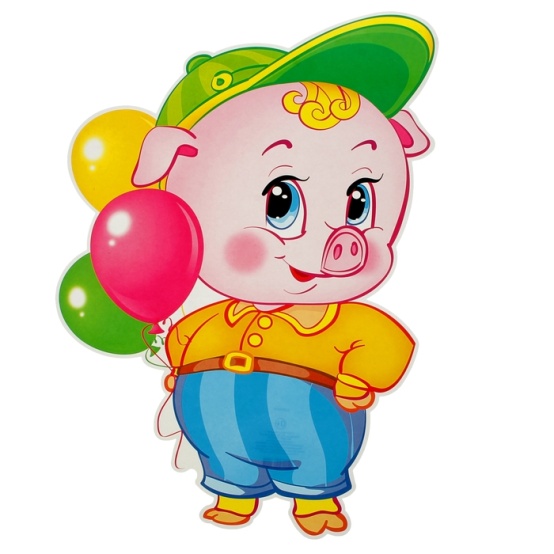 Волк и семеро козлят
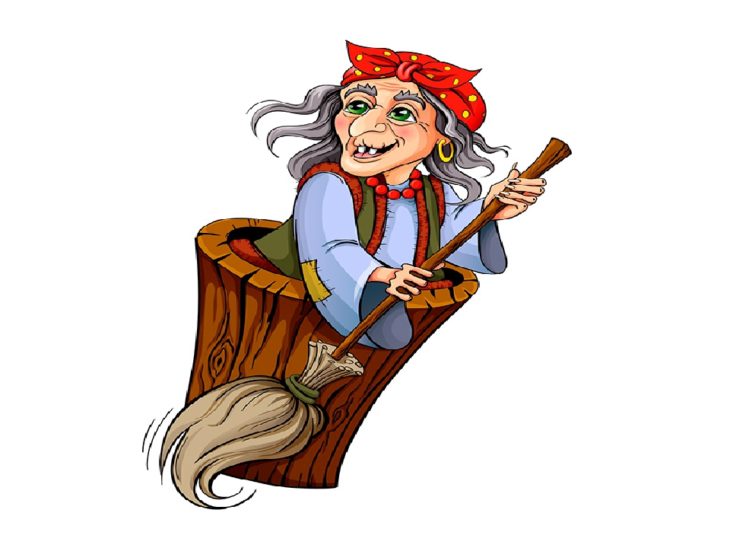 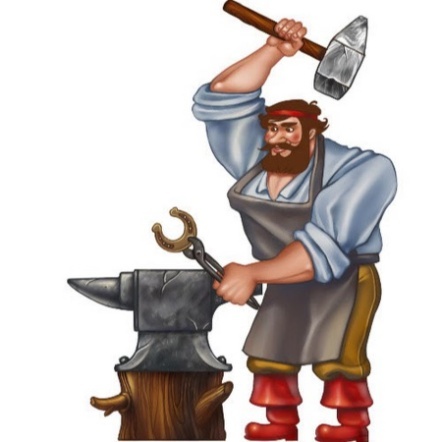 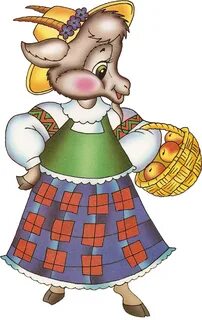 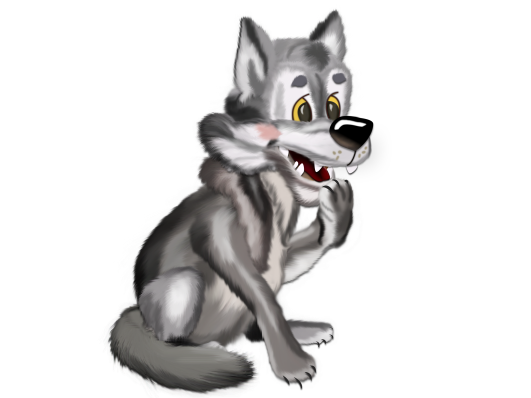 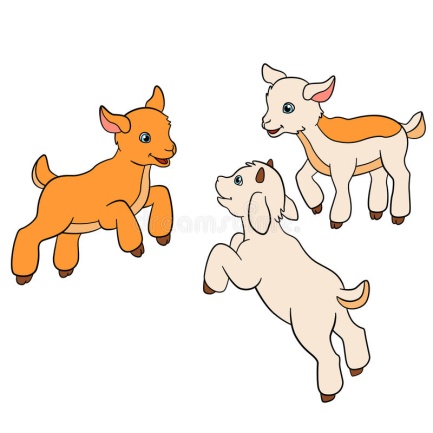 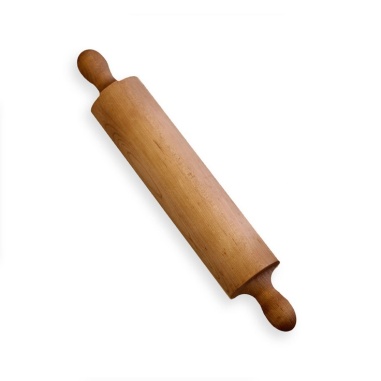 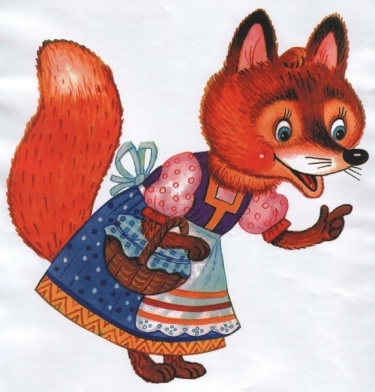 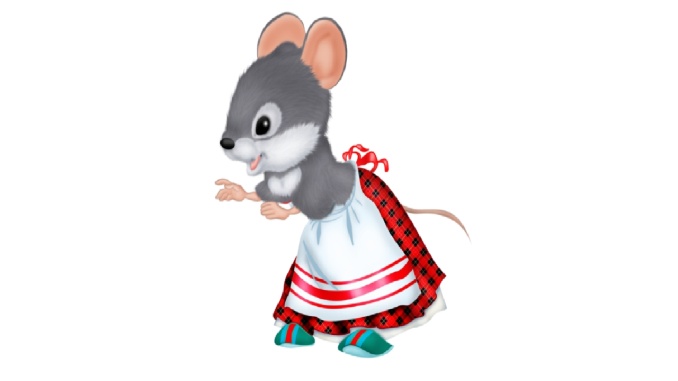 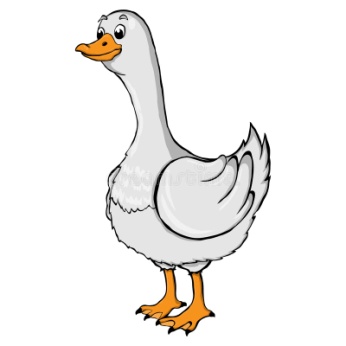 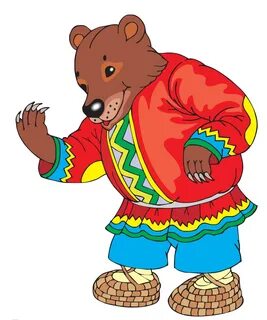 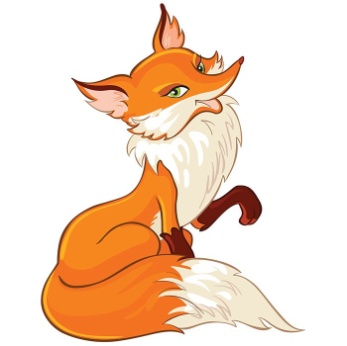 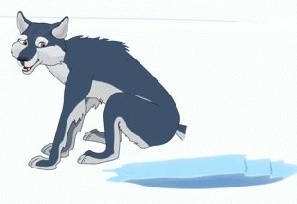 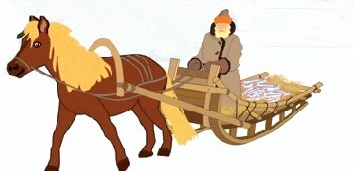 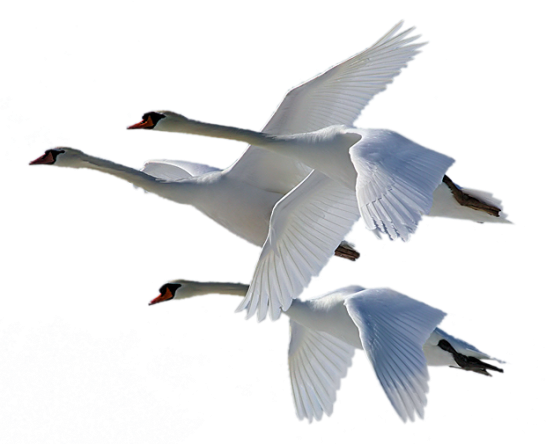 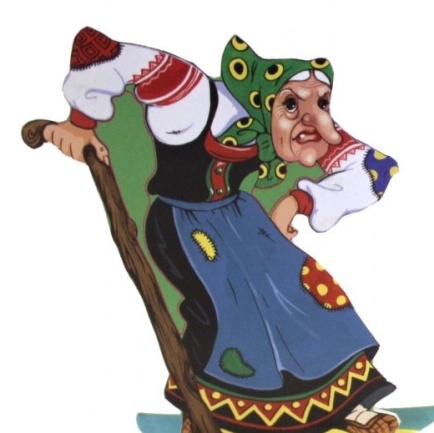 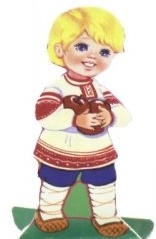 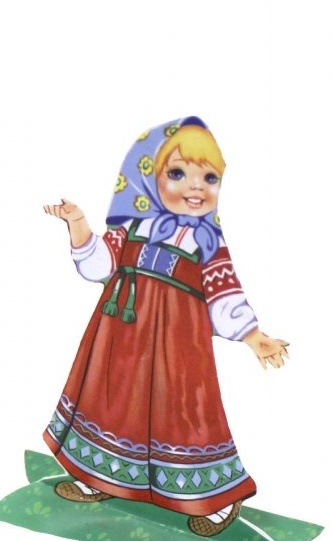 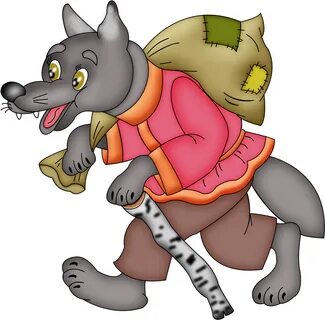